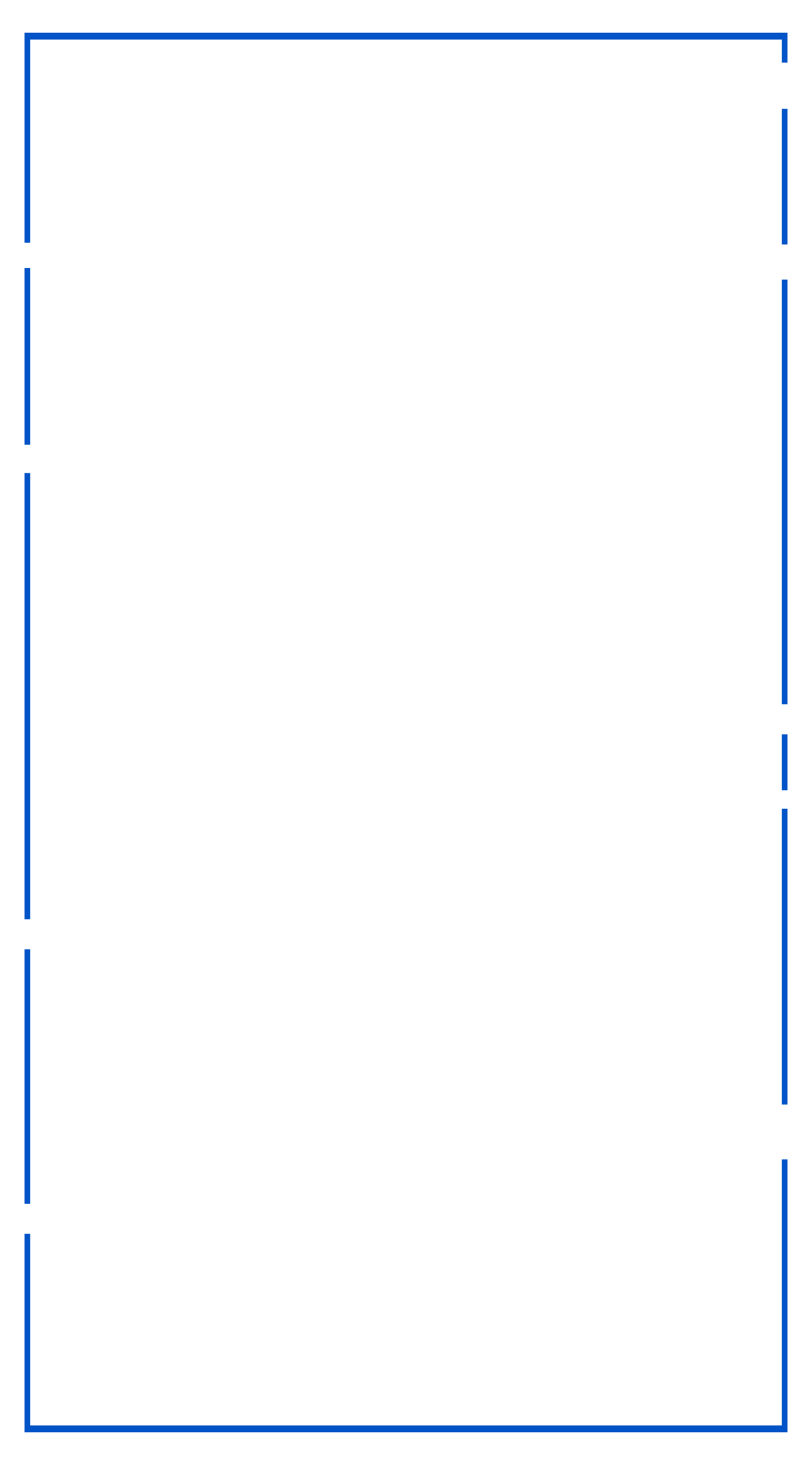 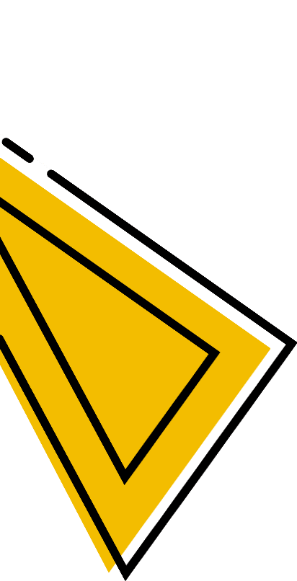 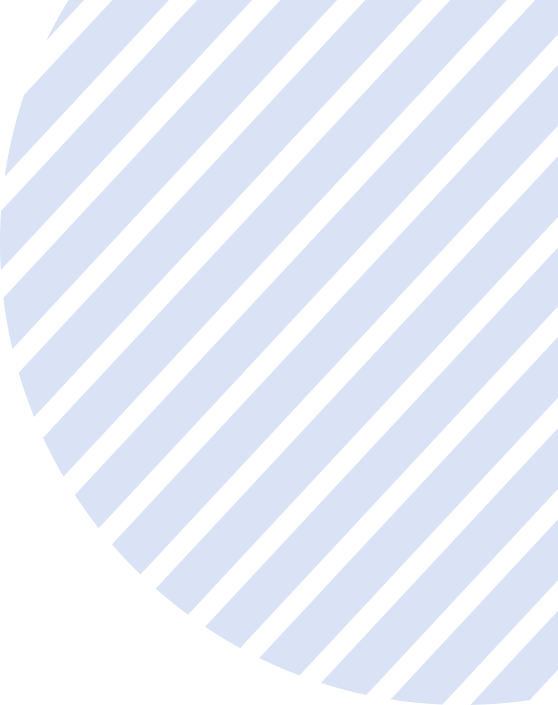 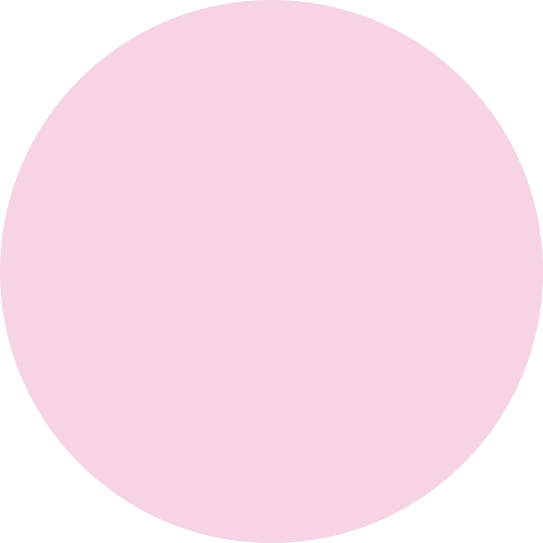 暑假
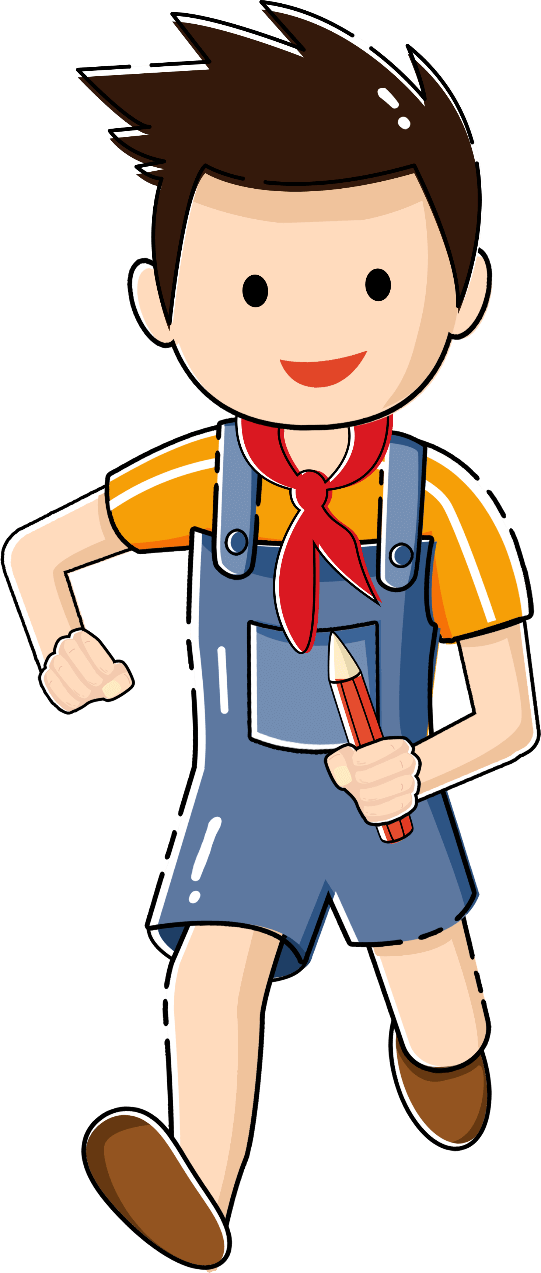 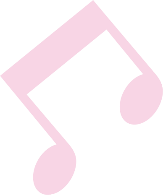 课外班招生
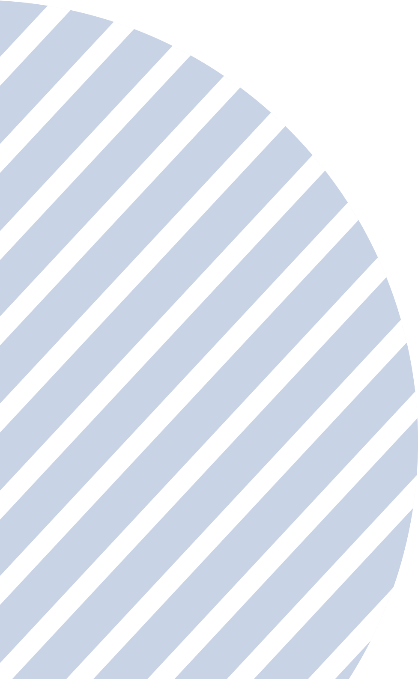 优品培训中心
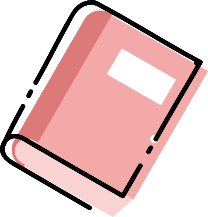 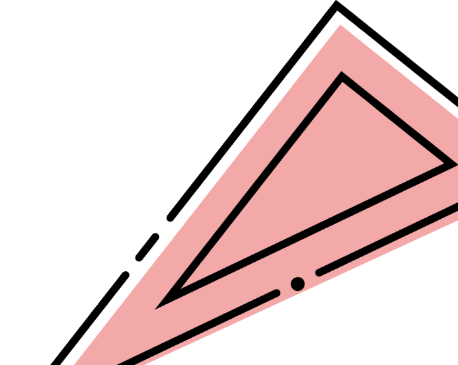 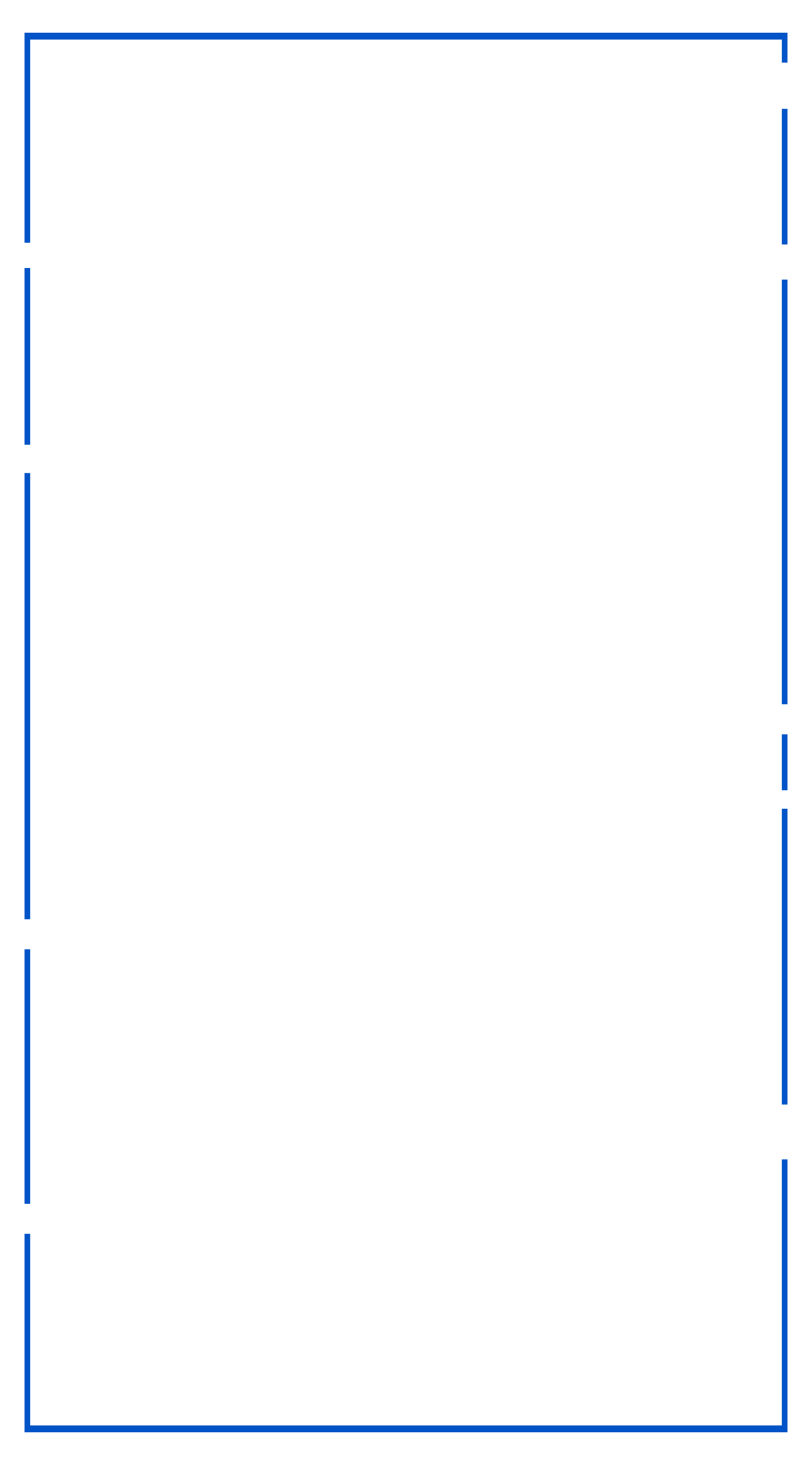 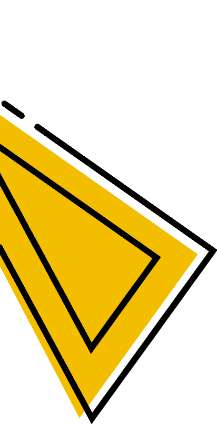 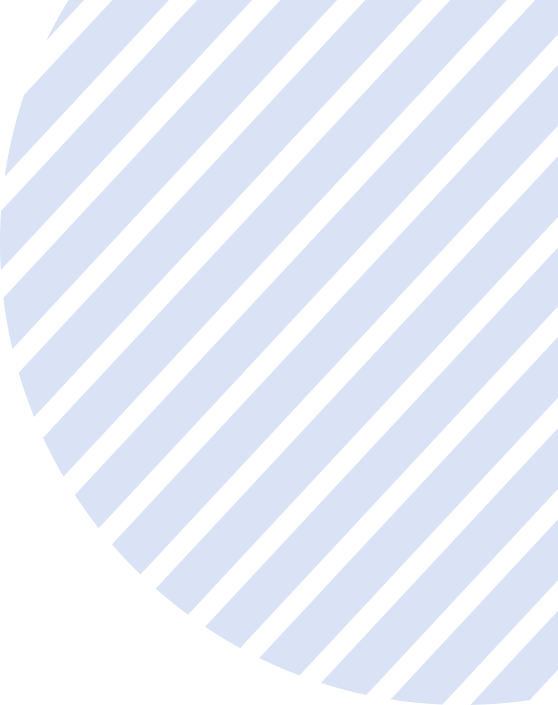 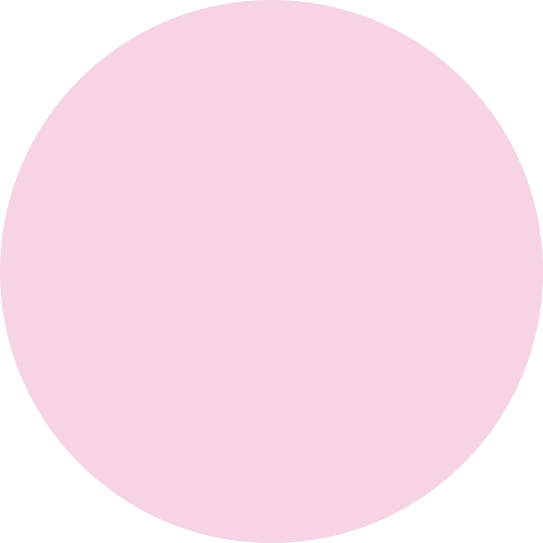 https://www.ypppt.com/
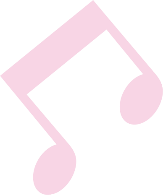 01   名师介绍
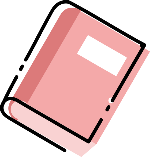 CONTENTS
目录
02   精品课程
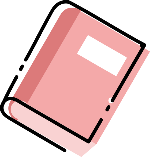 03   作业辅导
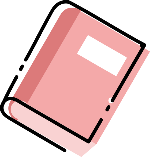 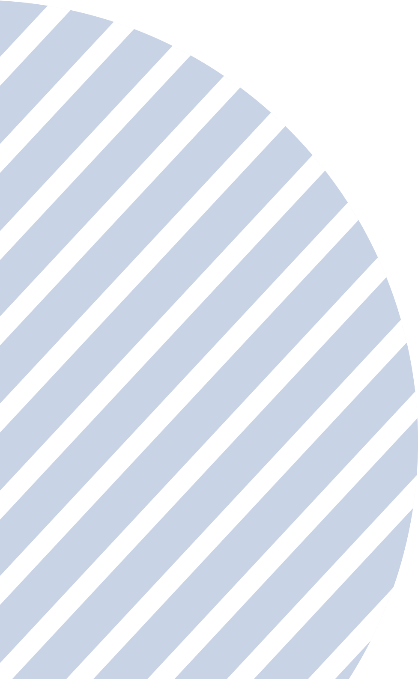 04   定制培训
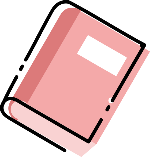 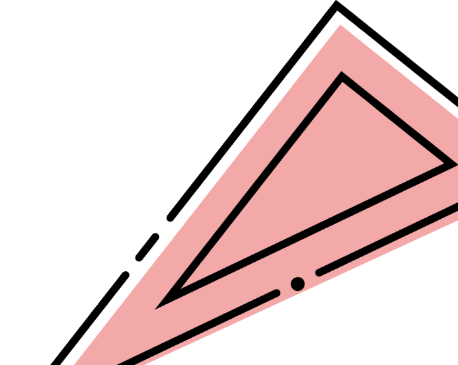 01
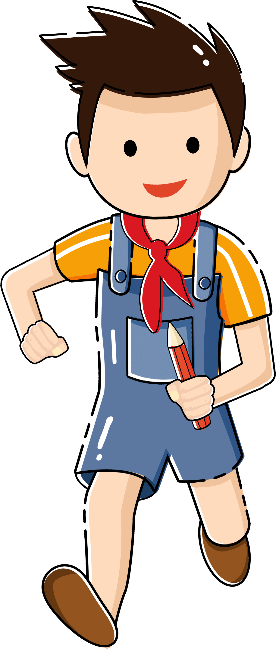 名师介绍
01 名师介绍
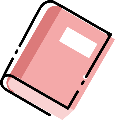 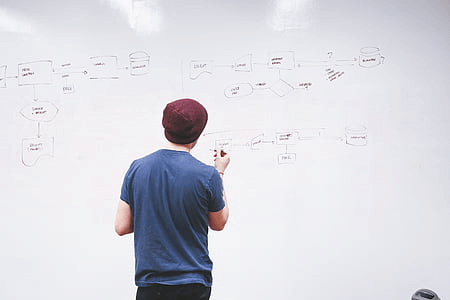 标题内容
点击输入标题内容，点击输入文本内容，点击替换文字内容。
标题内容
点击输入标题内容，点击输入文本内容，点击替换文字内容。
01 名师介绍
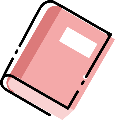 标题内容
标题内容
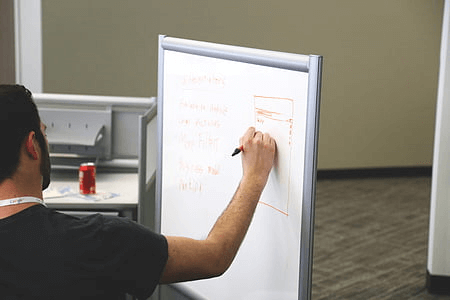 点击输入标题内容，点击输入文本内容，点击替换文字内容。
点击输入标题内容，点击输入文本内容，点击替换文字内容。
标题内容
标题内容
点击输入标题内容，点击输入文本内容，点击替换文字内容。
点击输入标题内容，点击输入文本内容，点击替换文字内容。
01 名师介绍
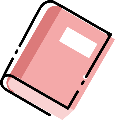 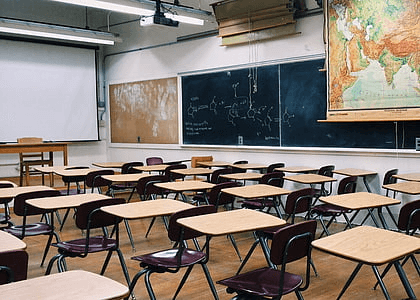 标题内容
点击输入标题内容，点击输入文本内容，点击替换文字内容。
点击输入标题内容，点击输入文本内容，点击替换文字内容。
点击输入标题内容，点击输入文本内容，点击替换文字内容。
点击输入标题内容，点击输入文本内容，点击替换文字内容。
01 名师介绍
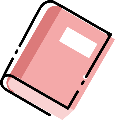 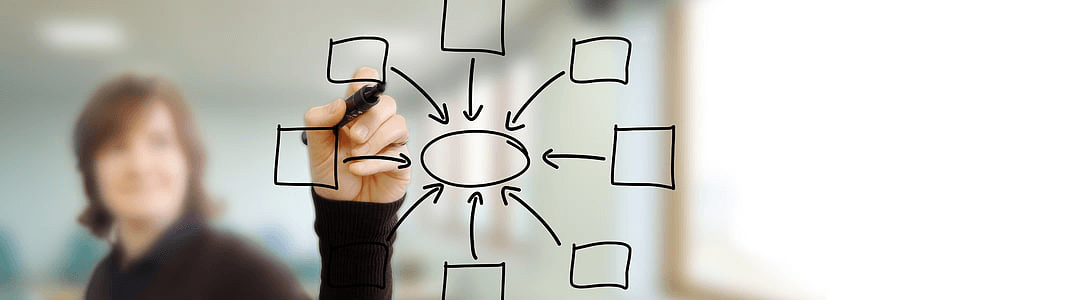 标题内容
点击输入标题内容，点击输入文本内容，点击替换文字内容。
点击输入标题内容，点击输入文本内容，点击替换文字内容。
点击输入标题内容，点击输入文本内容，点击替换文字内容。
行业PPT模板http://www.1ppt.com/hangye/
01 名师介绍
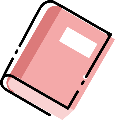 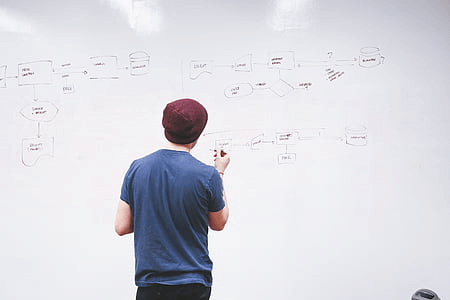 标题内容
点击输入标题内容，点击输入文本内容，点击替换文字内容。点击输入标题内容，点击输入文本内容，点击替换文字内容。
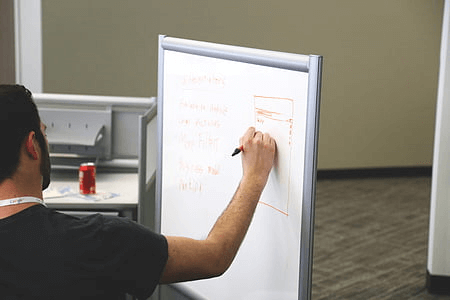 标题内容
点击输入标题内容，点击输入文本内容，点击替换文字内容。点击输入标题内容，点击输入文本内容，点击替换文字内容。
02
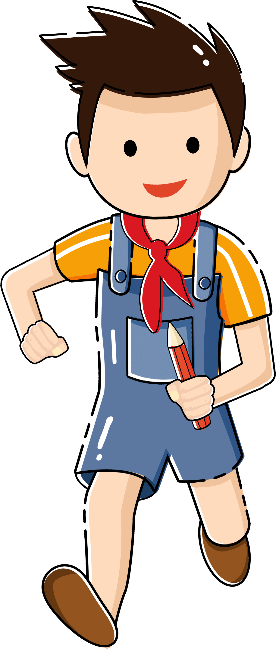 精品课程
02 精品课程
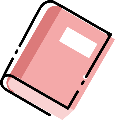 01
02
03
标题内容
标题内容
标题内容
标题内容
标题内容
标题内容
点击输入标题内容，点击输入文本内容，点击替换文字内容。
点击输入标题内容，点击输入文本内容，点击替换文字内容。
点击输入标题内容，点击输入文本内容，点击替换文字内容。
02 精品课程
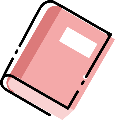 标题内容
点击输入标题内容，点击输入文本内容，点击替换文字内容。
点击输入标题内容，点击输入文本内容，点击替换文字内容。
点击输入标题内容，点击输入文本内容，点击替换文字内容。
02 精品课程
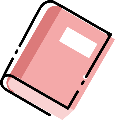 标题内容
标题内容
标题内容
点击输入标题内容，点击输入文本内容，点击替换文字内容。
点击输入标题内容，点击输入文本内容，点击替换文字内容。
点击输入标题内容，点击输入文本内容，点击替换文字内容。
点击输入标题内容，点击输入文本内容，点击替换文字内容。
点击输入标题内容，点击输入文本内容，点击替换文字内容。
点击输入标题内容，点击输入文本内容，点击替换文字内容。
02 精品课程
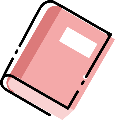 01
02
03
04
标题内容
标题内容
标题内容
标题内容
点击输入标题内容，点击输入文本内容，点击替换文字内容。
点击输入标题内容，点击输入文本内容，点击替换文字内容。
点击输入标题内容，点击输入文本内容，点击替换文字内容。
点击输入标题内容，点击输入文本内容，点击替换文字内容。
[Speaker Notes: https://www.ypppt.com/]
03
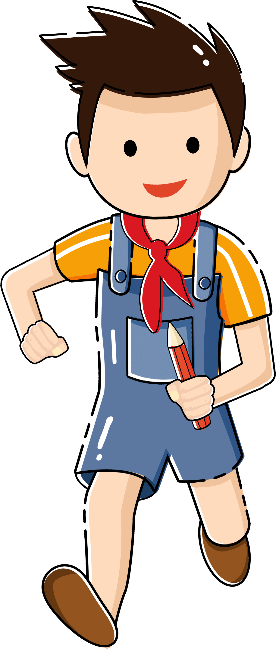 作业辅导
03 作业辅导
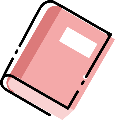 标题内容
标题内容
点击输入标题内容，点击输入文本内容，
点击输入标题内容，点击输入文本内容，
标题内容
标题内容
点击输入标题内容，点击输入文本内容，
点击输入标题内容，点击输入文本内容，
03 作业辅导
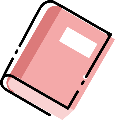 标题内容
标题内容
点击输入标题内容，点击输入文本内容，点击替换文字内容。
点击输入标题内容，点击输入文本内容，点击替换文字内容。
点击输入标题内容，点击输入文本内容，点击替换文字内容。
点击输入标题内容，点击输入文本内容，点击替换文字内容。
标题内容
标题内容
点击输入标题内容，点击输入文本内容，点击替换文字内容。
点击输入标题内容，点击输入文本内容，点击替换文字内容。
点击输入标题内容，点击输入文本内容，点击替换文字内容。
点击输入标题内容，点击输入文本内容，点击替换文字内容。
03 作业辅导
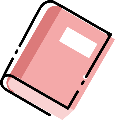 标题内容
标题内容
点击输入标题内容，点击输入文本内容，点击替换文字内容。
点击输入标题内容，点击输入文本内容，点击替换文字内容。
点击输入标题内容，点击输入文本内容，点击替换文字内容。
点击输入标题内容，点击输入文本内容，点击替换文字内容。
标题内容
标题内容
点击输入标题内容，点击输入文本内容，点击替换文字内容。
点击输入标题内容，点击输入文本内容，点击替换文字内容。
点击输入标题内容，点击输入文本内容，点击替换文字内容。
点击输入标题内容，点击输入文本内容，点击替换文字内容。
03 作业辅导
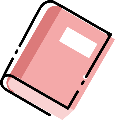 标题内容
标题内容
点击输入标题内容，点击输入文本内容，点击替换文字内容。
点击输入标题内容，点击输入文本内容，点击替换文字内容。
点击输入标题内容，点击输入文本内容，点击替换文字内容。
点击输入标题内容，点击输入文本内容，点击替换文字内容。
标题内容
点击输入标题内容，点击输入文本内容，点击替换文字内容。
点击输入标题内容，点击输入文本内容，点击替换文字内容。
03 作业辅导
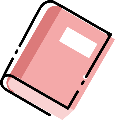 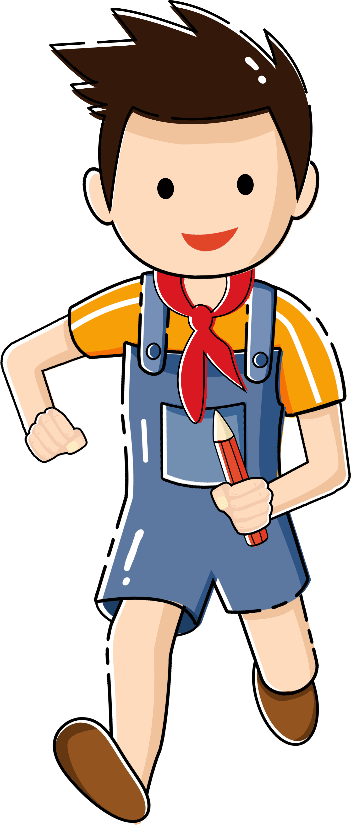 标题内容
标题内容
点击输入标题内容，点击输入文本内容，点击替换文字内容。
点击输入标题内容，点击输入文本内容，点击替换文字内容。
点击输入标题内容，点击输入文本内容，点击替换文字内容。
点击输入标题内容，点击输入文本内容，点击替换文字内容。
标题内容
标题内容
点击输入标题内容，点击输入文本内容，点击替换文字内容。
点击输入标题内容，点击输入文本内容，点击替换文字内容。
点击输入标题内容，点击输入文本内容，点击替换文字内容。
点击输入标题内容，点击输入文本内容，点击替换文字内容。
04
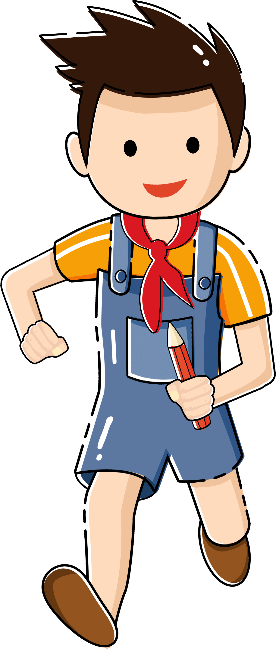 定制培训
04 定制培训
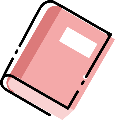 01
02
03
标题内容
标题内容
标题内容
标题内容
标题内容
标题内容
点击输入标题内容，点击输入文本内容，点击替换文字内容。
点击输入标题内容，点击输入文本内容，点击替换文字内容。
点击输入标题内容，点击输入文本内容，点击替换文字内容。
04 定制培训
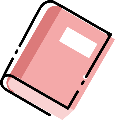 标题内容
点击输入标题内容，点击输入文本内容，
标题内容
点击输入标题内容，点击输入文本内容，
标题内容
01
04
05
02
03
点击输入标题内容，点击输入文本内容，
标题内容
标题内容
点击输入标题内容，点击输入文本内容，
点击输入标题内容，点击输入文本内容，
04 定制培训
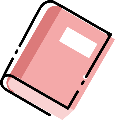 标题内容
标题内容
点击输入标题内容，点击输入文本内容，点击替换文字内容。
点击输入标题内容，点击输入文本内容，点击替换文字内容。
点击输入标题内容，点击输入文本内容，点击替换文字内容。
点击输入标题内容，点击输入文本内容，点击替换文字内容。
点击输入标题内容，点击输入文本内容，点击替换文字内容。
点击输入标题内容，点击输入文本内容，点击替换文字内容。
点击输入标题内容，点击输入文本内容，点击替换文字内容。
点击输入标题内容，点击输入文本内容，点击替换文字内容。
04 定制培训
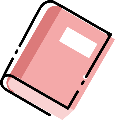 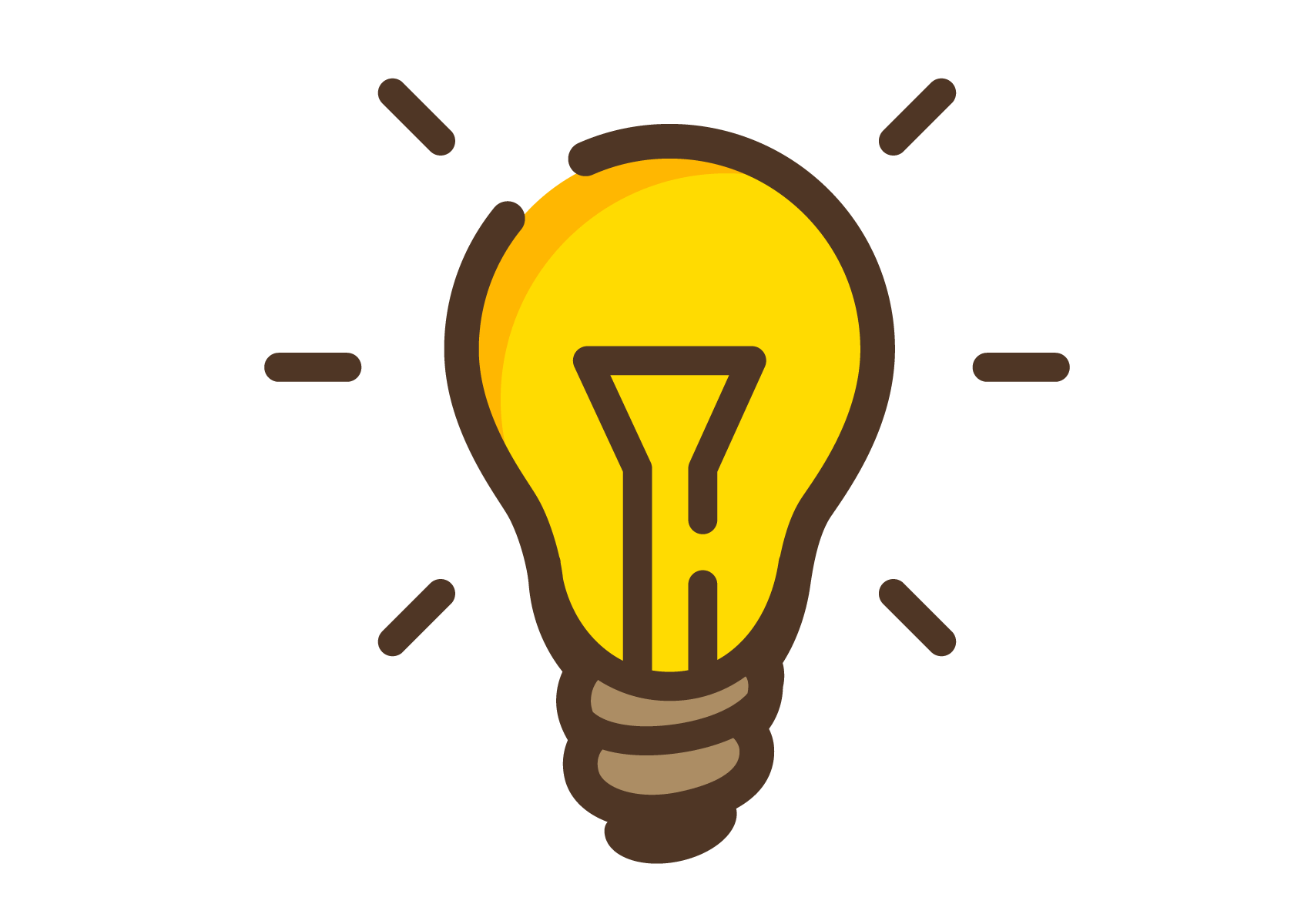 标题内容
点击输入标题内容，点击输入文本内容，点击替换文字内容。
点击输入标题内容，点击输入文本内容，点击替换文字内容。
点击输入标题内容，点击输入文本内容，点击替换文字内容。
点击输入标题内容，点击输入文本内容，点击替换文字内容。
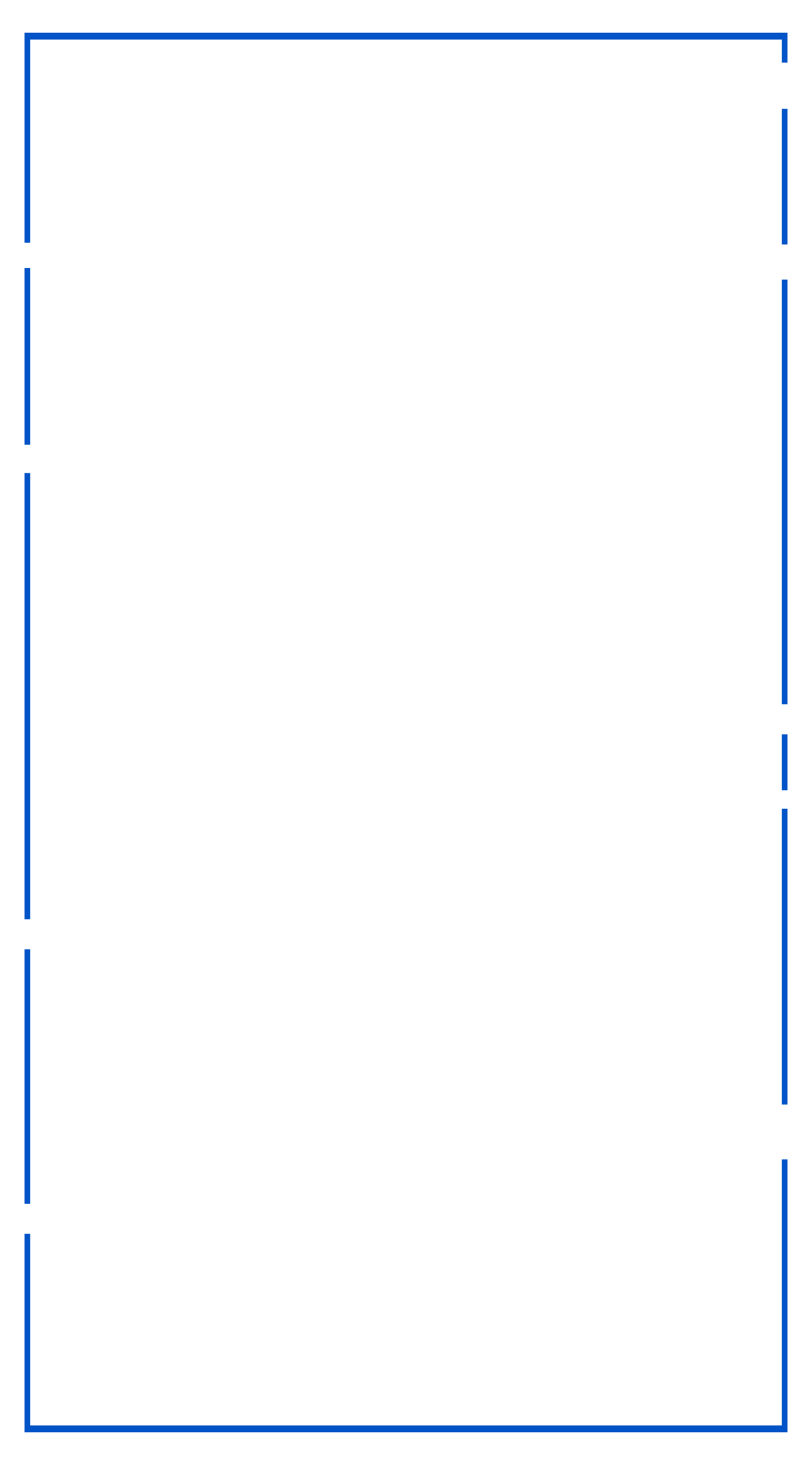 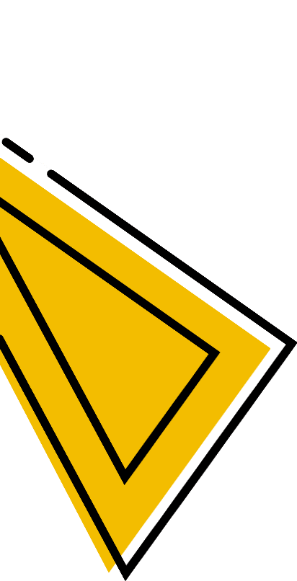 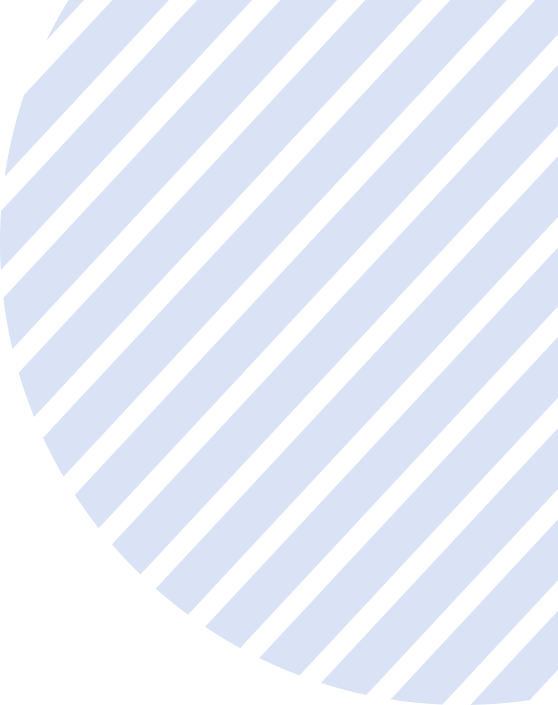 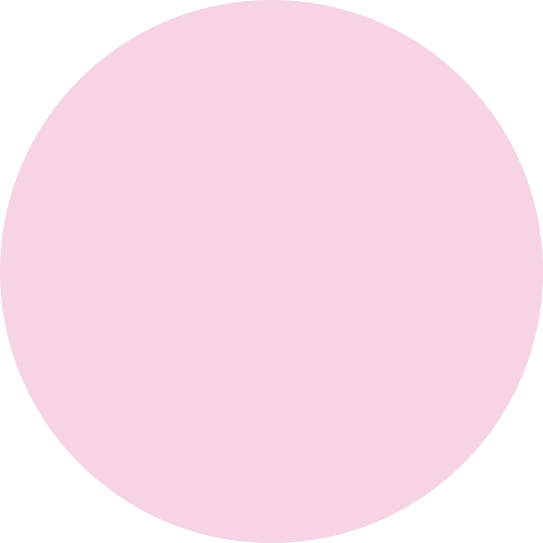 THANKS
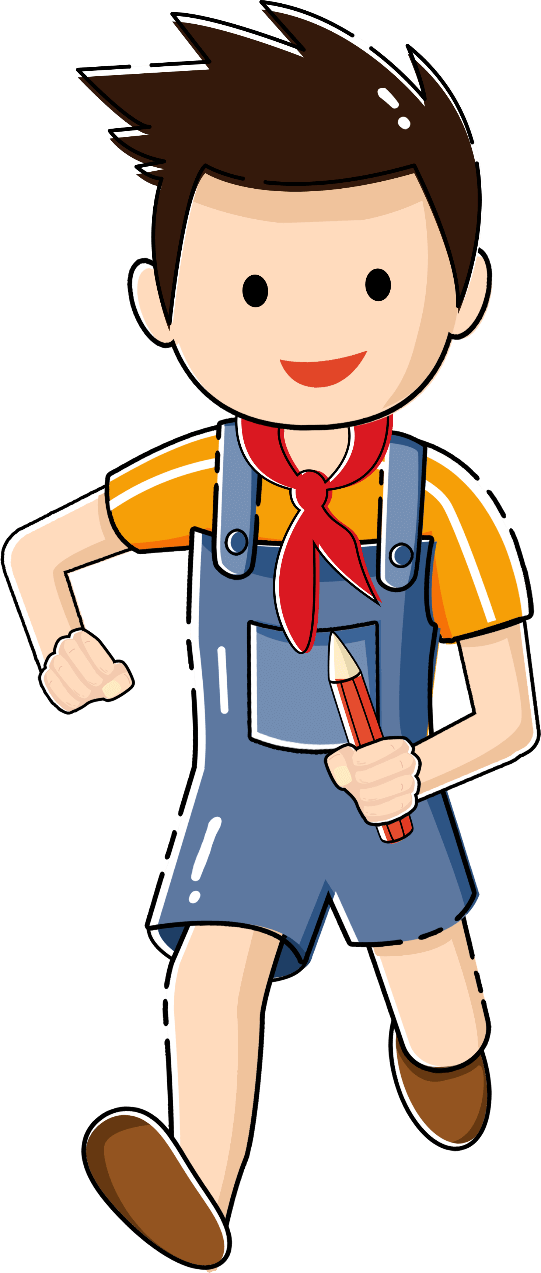 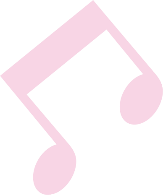 欢迎报名
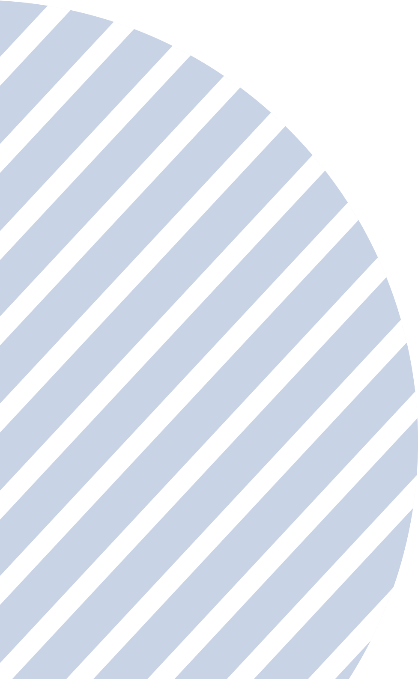 优品培训中心
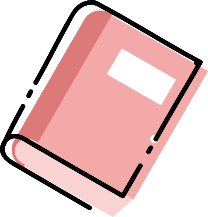 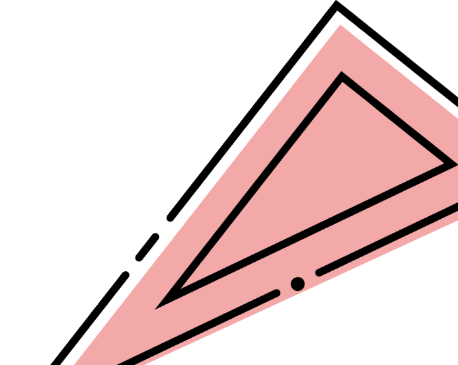 更多精品PPT资源尽在—优品PPT！
www.ypppt.com
PPT模板下载：www.ypppt.com/moban/         节日PPT模板：www.ypppt.com/jieri/
PPT背景图片：www.ypppt.com/beijing/          PPT图表下载：www.ypppt.com/tubiao/
PPT素材下载： www.ypppt.com/sucai/            PPT教程下载：www.ypppt.com/jiaocheng/
字体下载：www.ypppt.com/ziti/                       绘本故事PPT：www.ypppt.com/gushi/
PPT课件：www.ypppt.com/kejian/
[Speaker Notes: 模板来自于 优品PPT https://www.ypppt.com/]